Gender, ONE HEALTH and infectious disease management
Introduction to advocacy- did you know?
PowerPoint No.8A
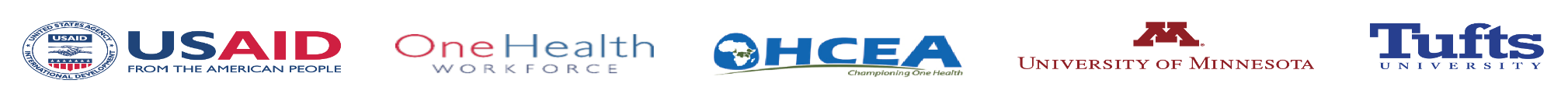 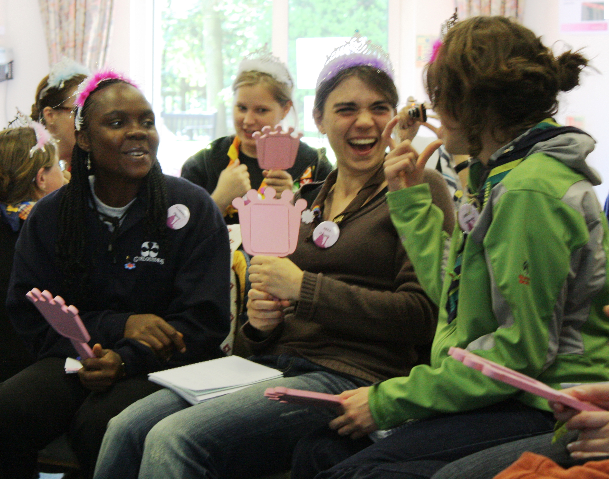 Did you know?
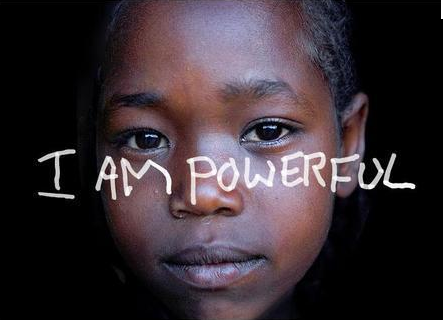 Taking action on gender equity
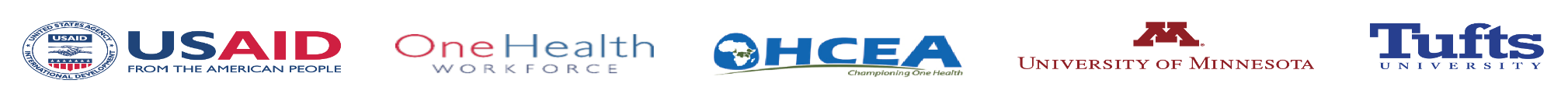 Did you know?
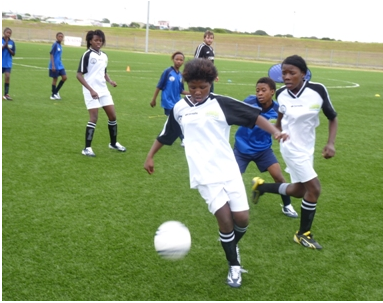 Achieving gender equality continues to be one of the biggest challenges facing societies today.
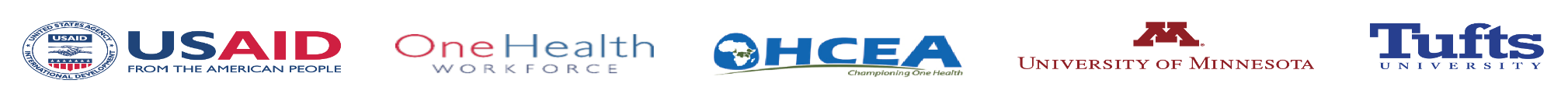 That:
Many barriers preventing equal participation of young women remain.
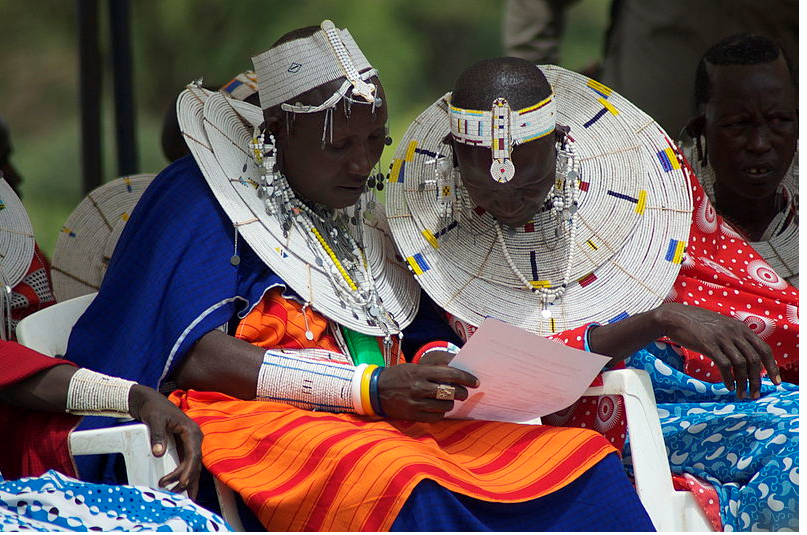 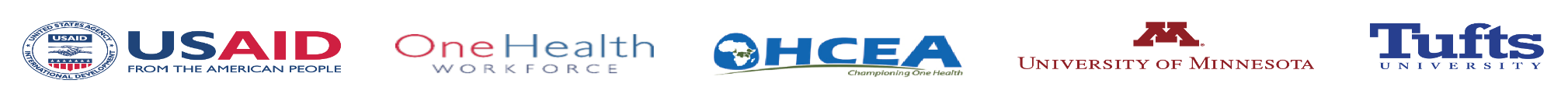 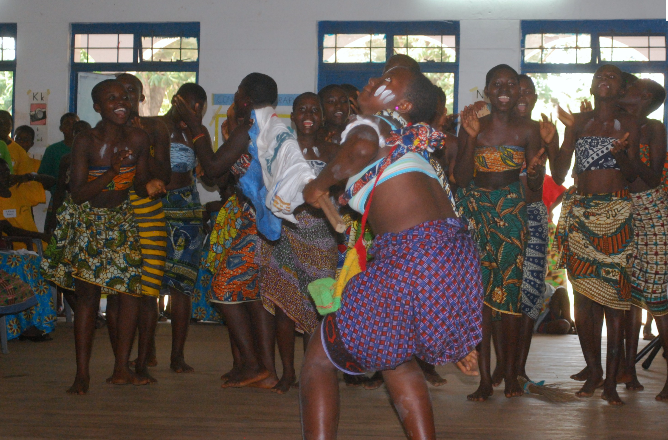 That
History, culture 
 tradition or political and
 economic circumstances
 are some of them
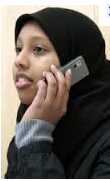 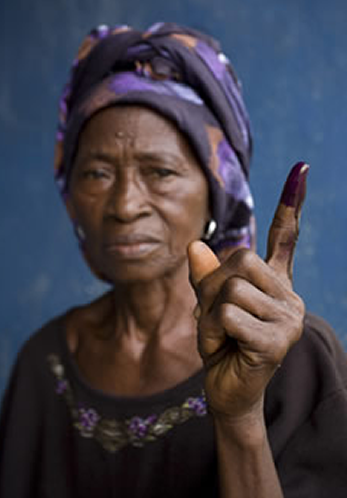 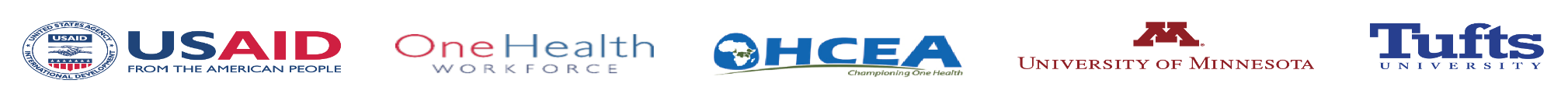 Did you know?
Girls and young women continue to face disadvantage, inequality, exploitation and violence.
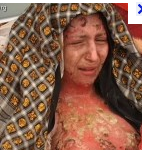 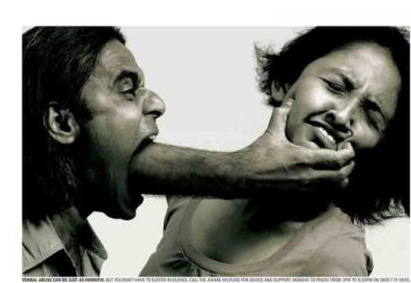 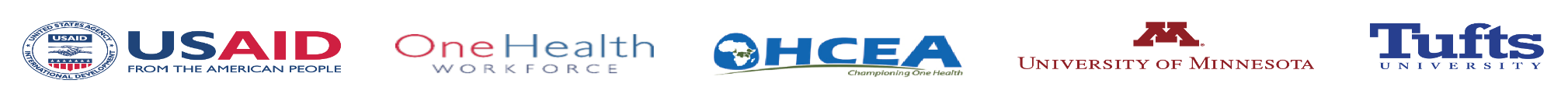 Did you know?
The current economic crisis, while affecting all young people has had a double impact on young women both as recipients and employees of public services.
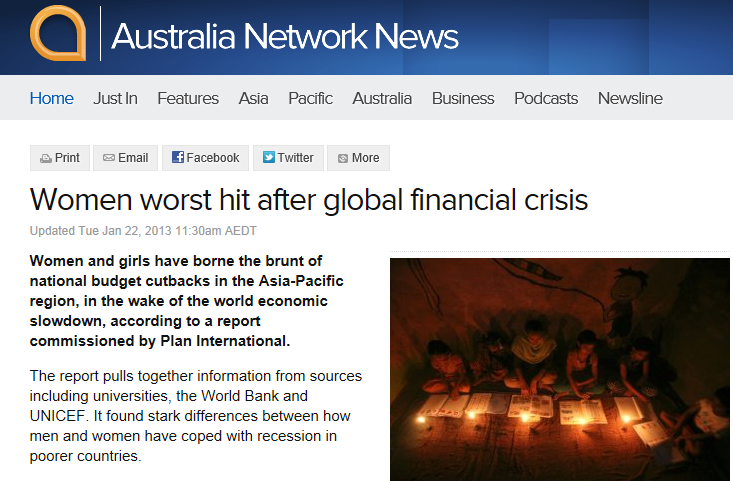 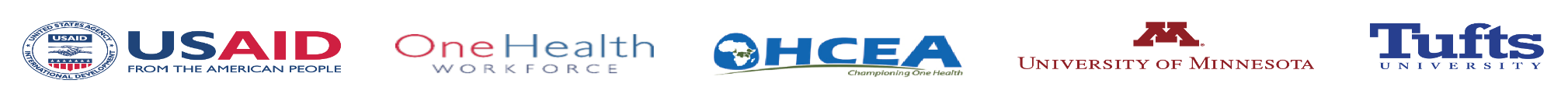 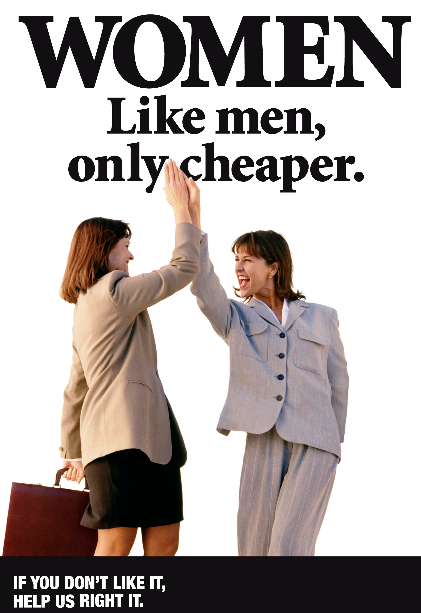 Did you know ?
Although they are half the population and 60% of university graduates, women are severely under-represented at every level of decision-making across sectors.
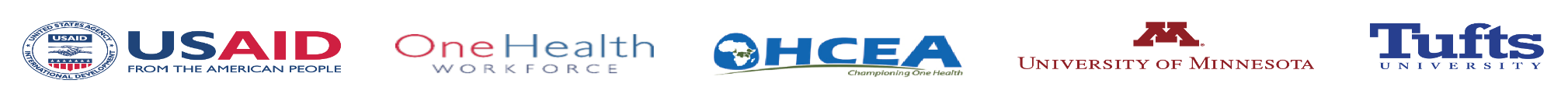 Did you know?
Only when you understand the current situation can you begin to develop a plan or strategy.
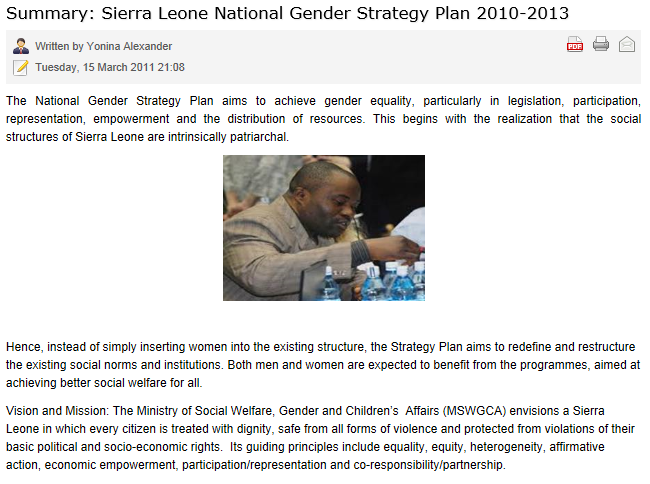 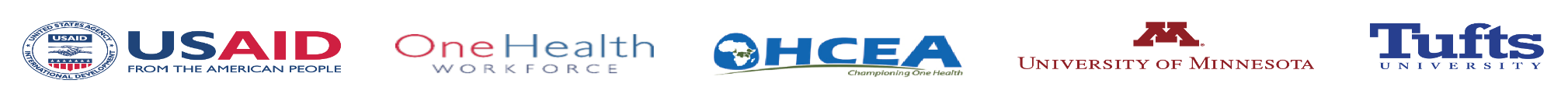 That:
Only by developing a clear picture can you define priorities, develop objectives and select the most effective methods and tools.
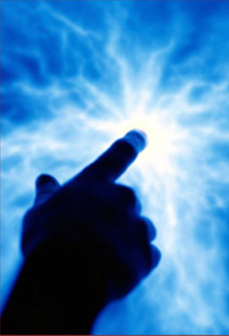 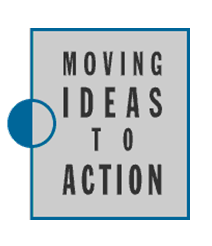 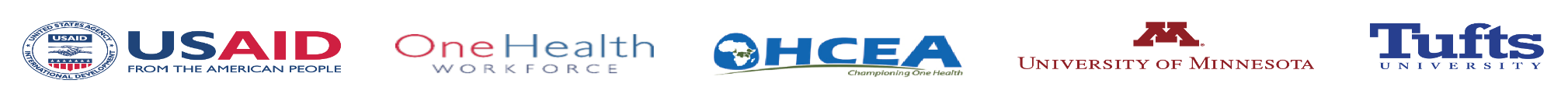 Help make gender equity a reality
Help make gender equity a reality
Help make gender equity a reality
Help make gender equity a reality
Help make gender equity a reality
Help make gender equity a reality
Help make gender equity a reality
Help make gender equity a reality
Help make gender equity a reality
Help make gender equity a reality
Help make gender equity a reality
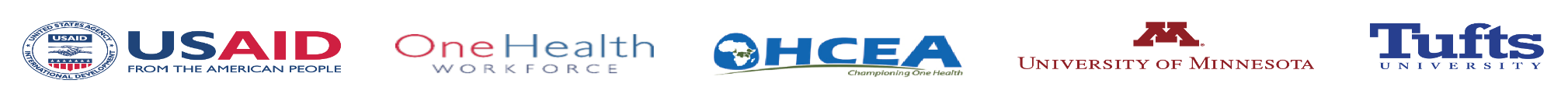 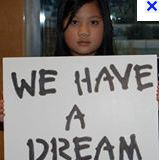 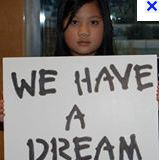 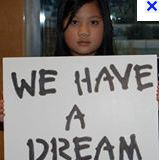 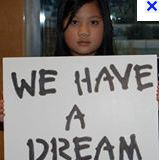 TOO!
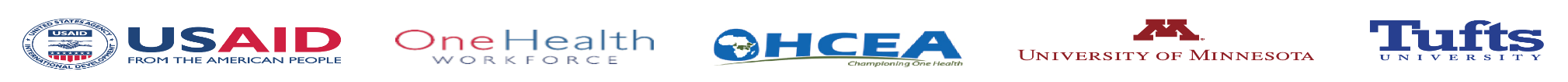 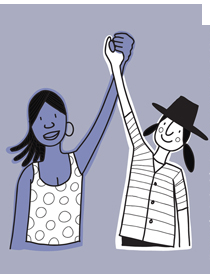 NOW YOU KNOW  !!!!!
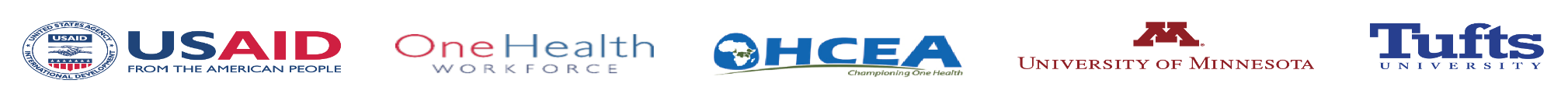 Day one evaluationHow Did Today’s class go?
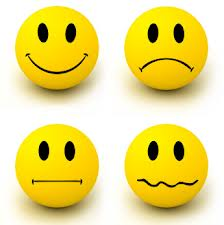 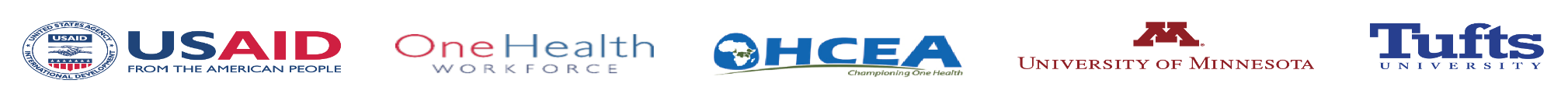